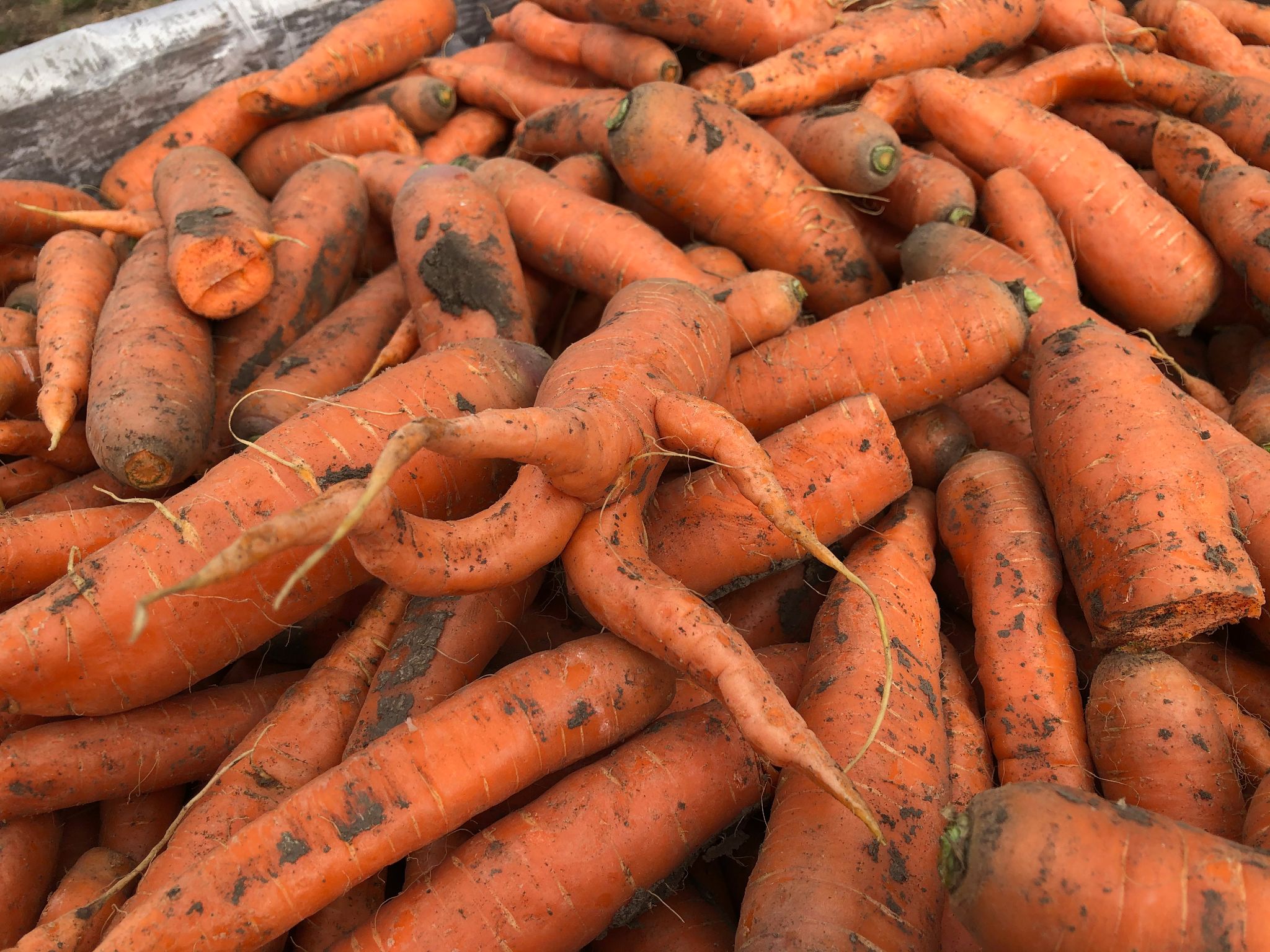 COMMUNITY CARROT PILOT PROJECT
Conception
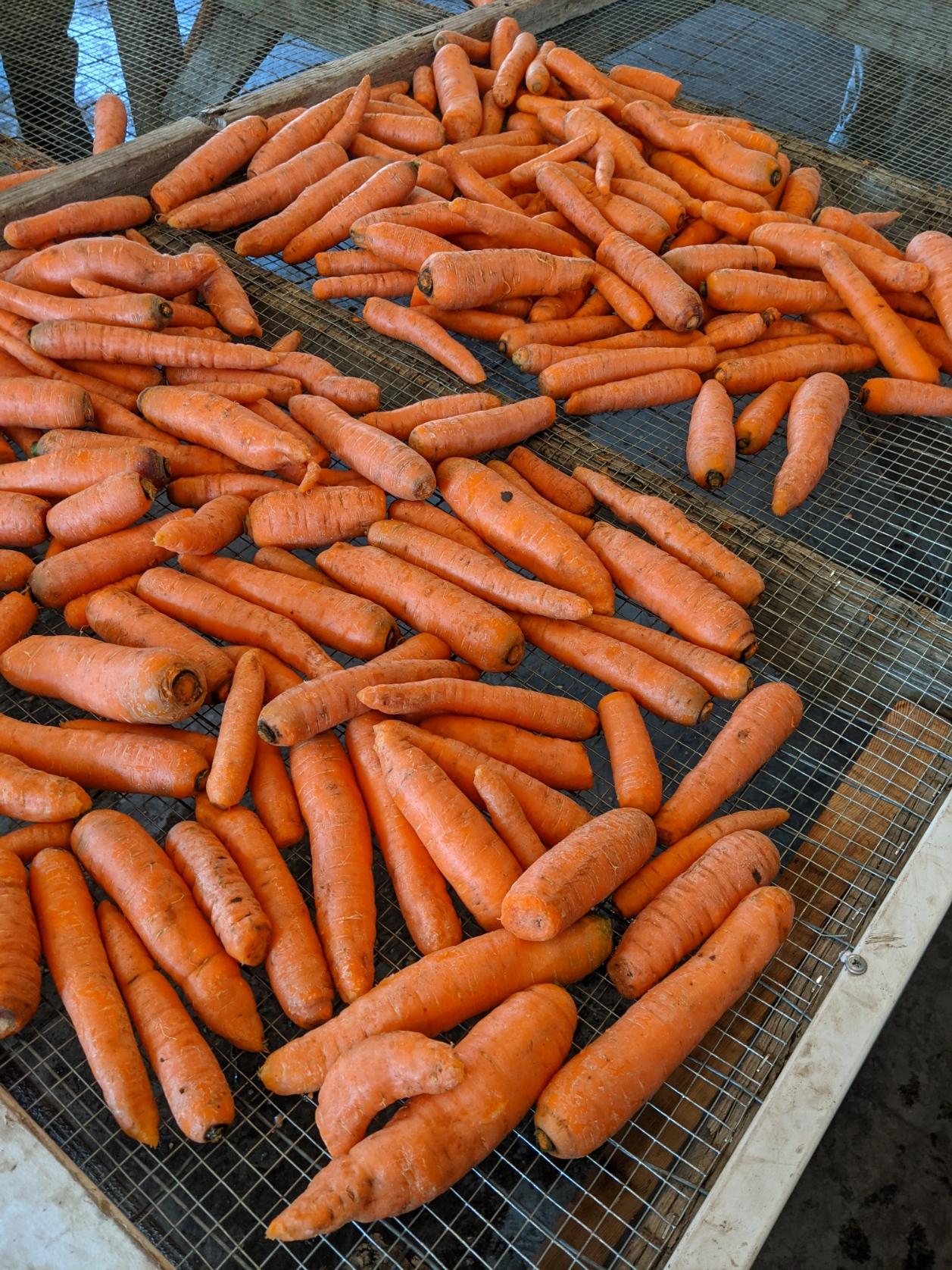 Coronavirus
Disruption
Need
Isolation
Land
Organic acres
Uncertain fate
Community
Values
Connection
Vision + Action
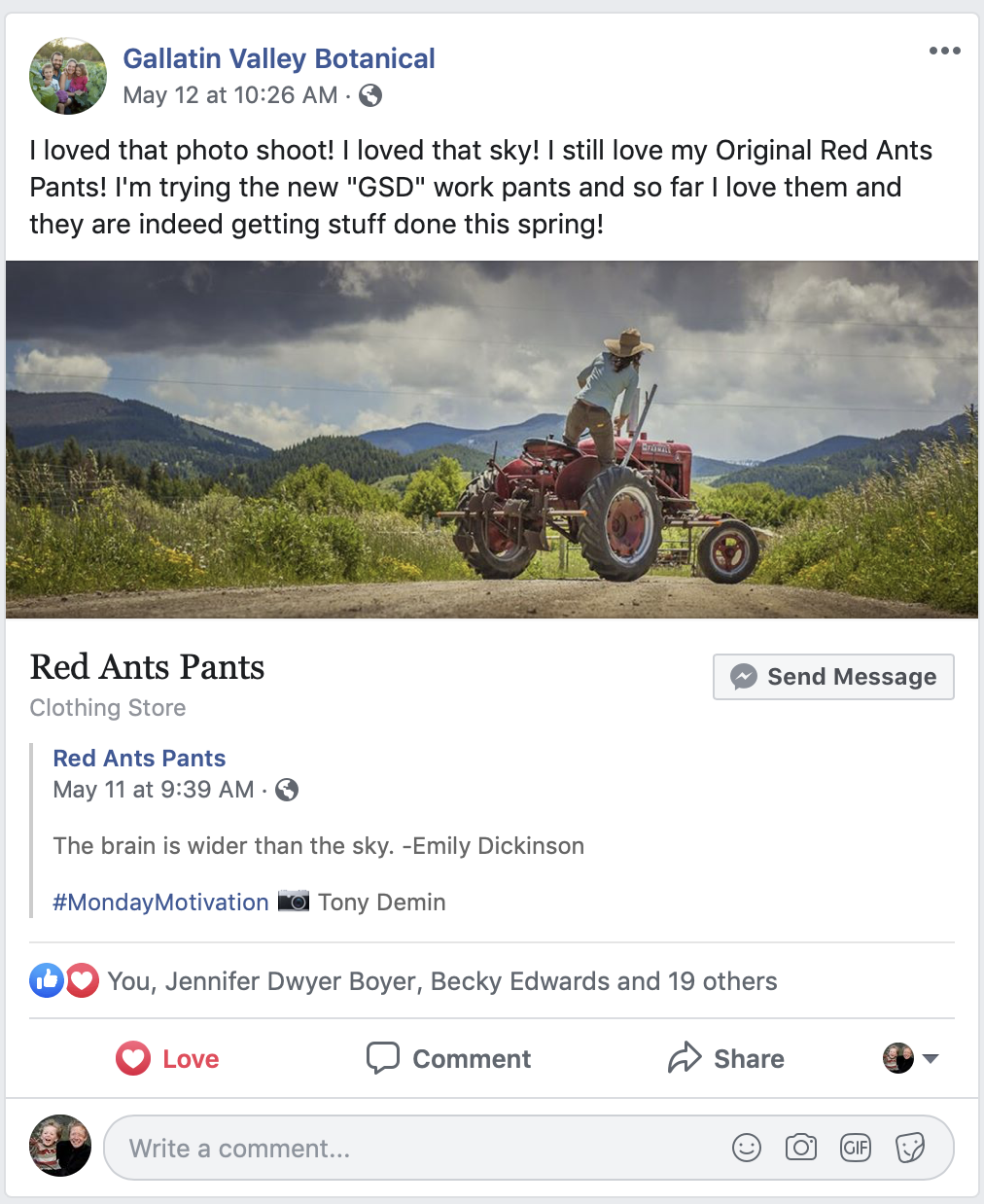 Jacy Rothschiller sporting Red Ants Pants
—photo compliments GVB facebook, Red Ants Pants photo-shoot
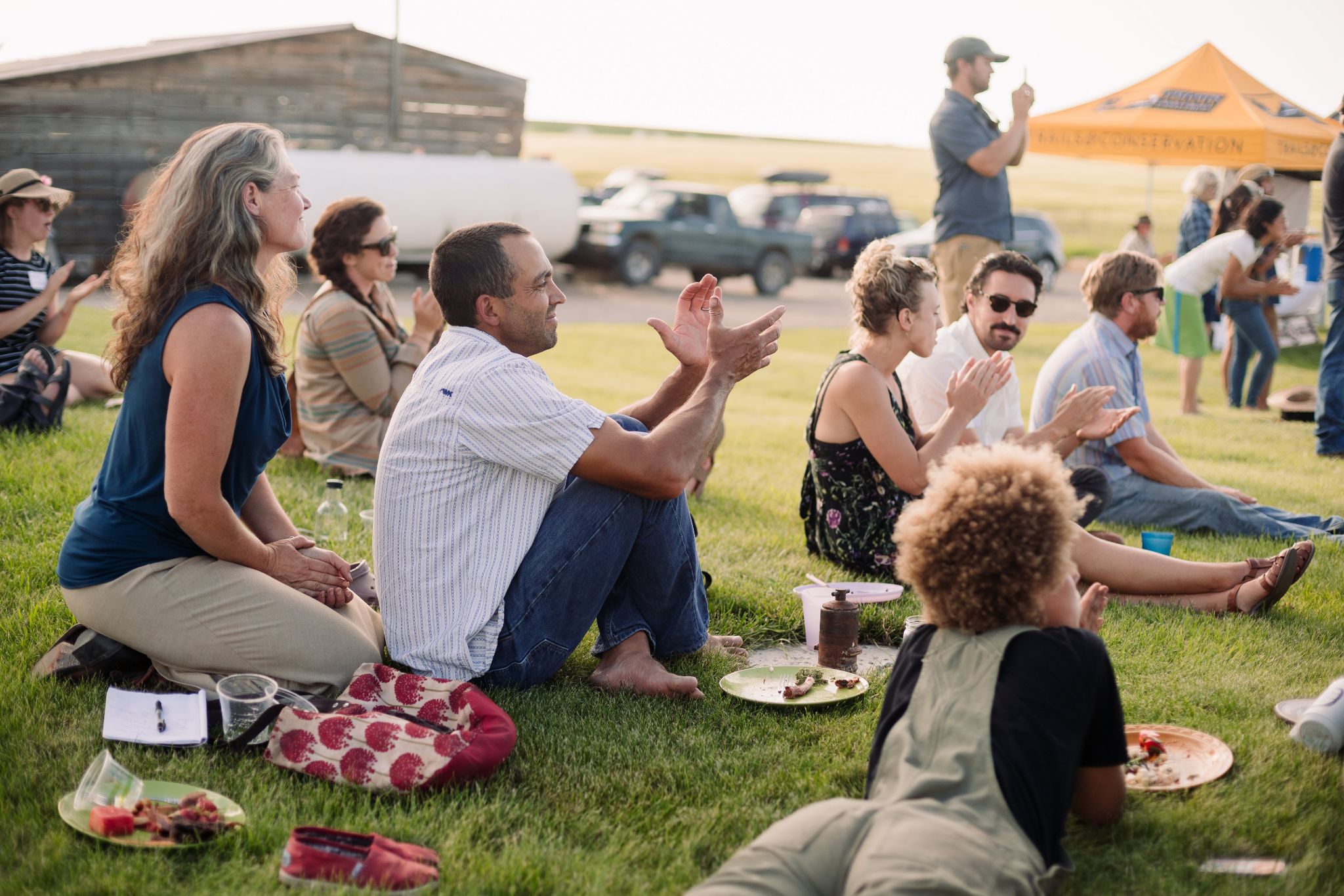 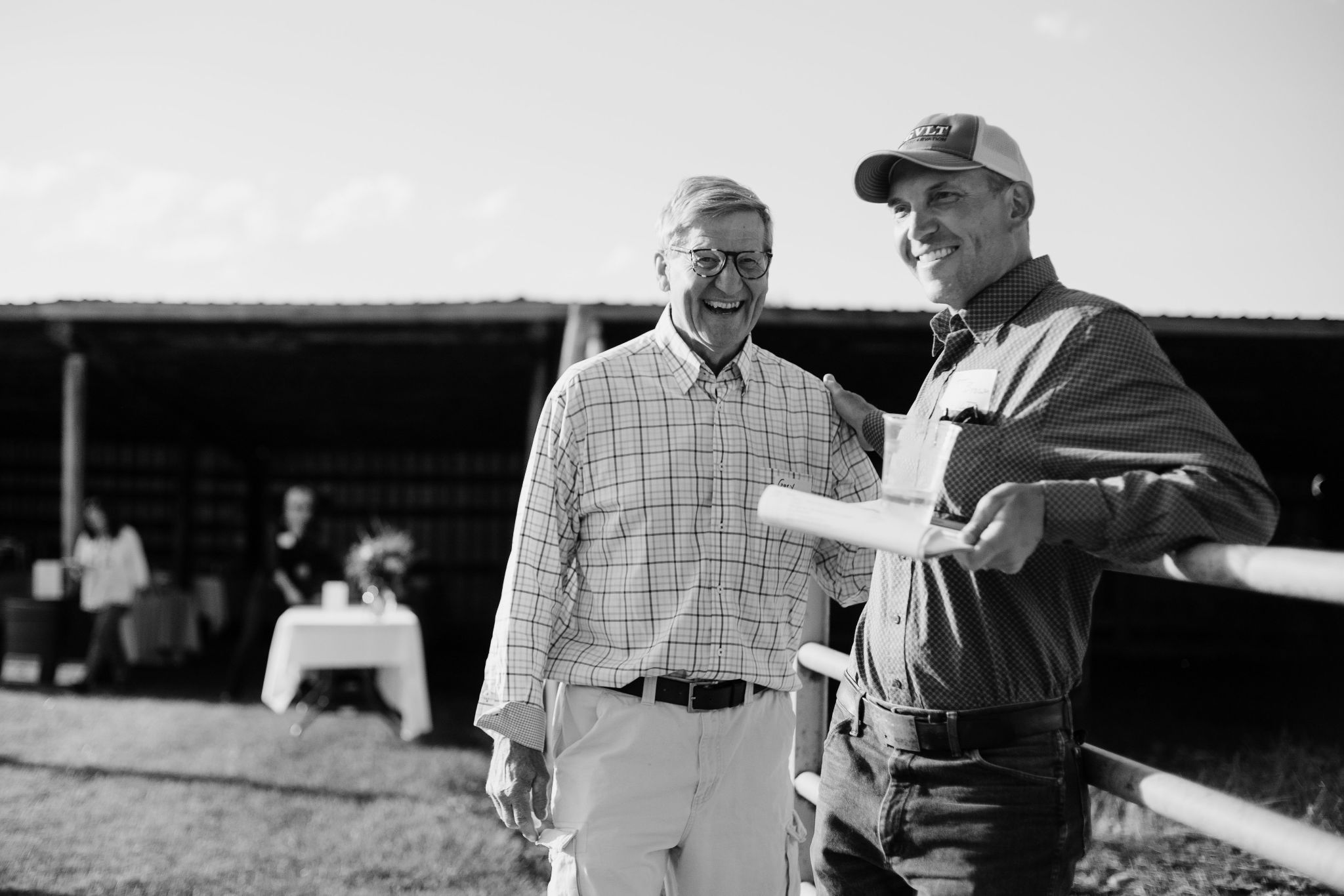 Collaboration
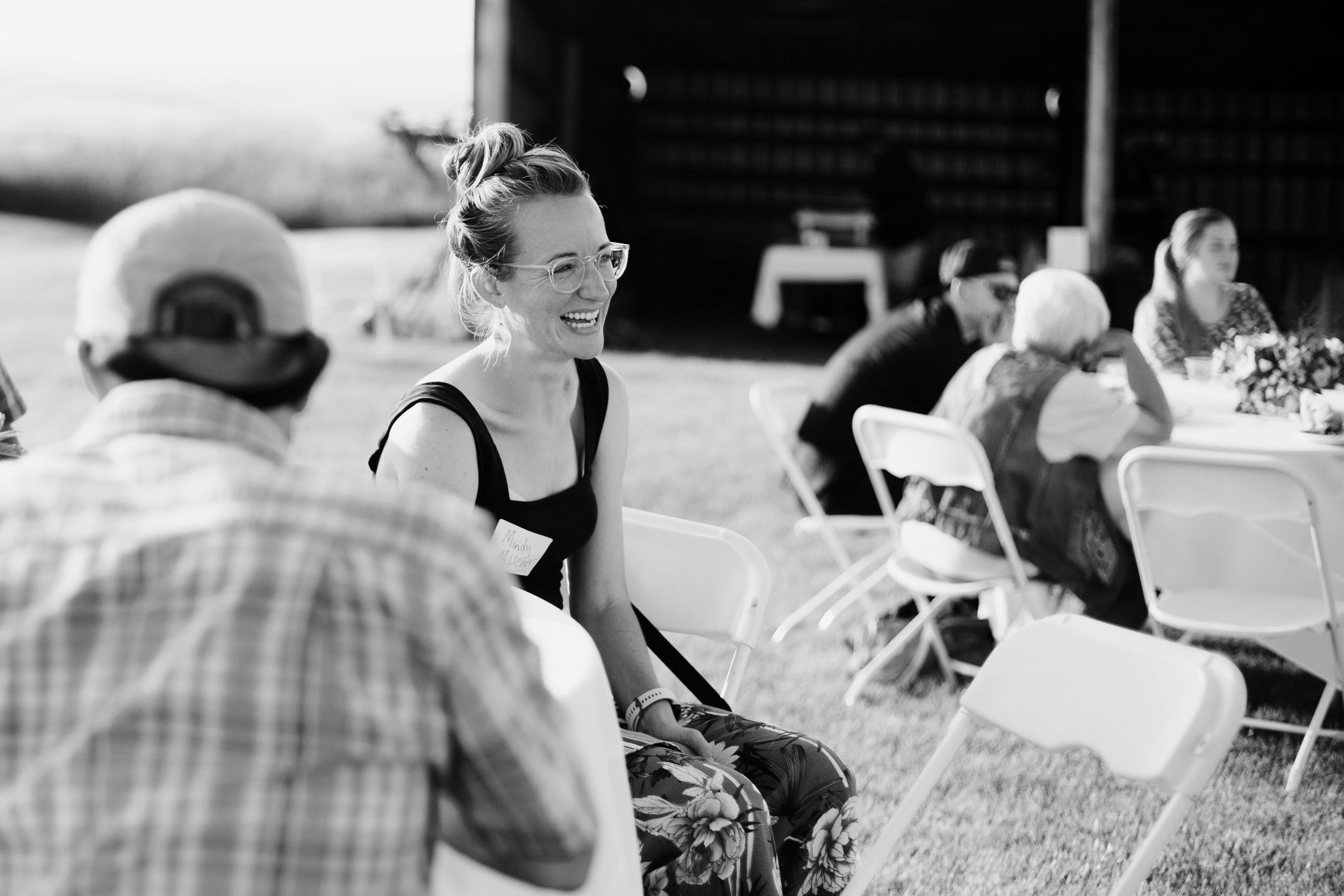 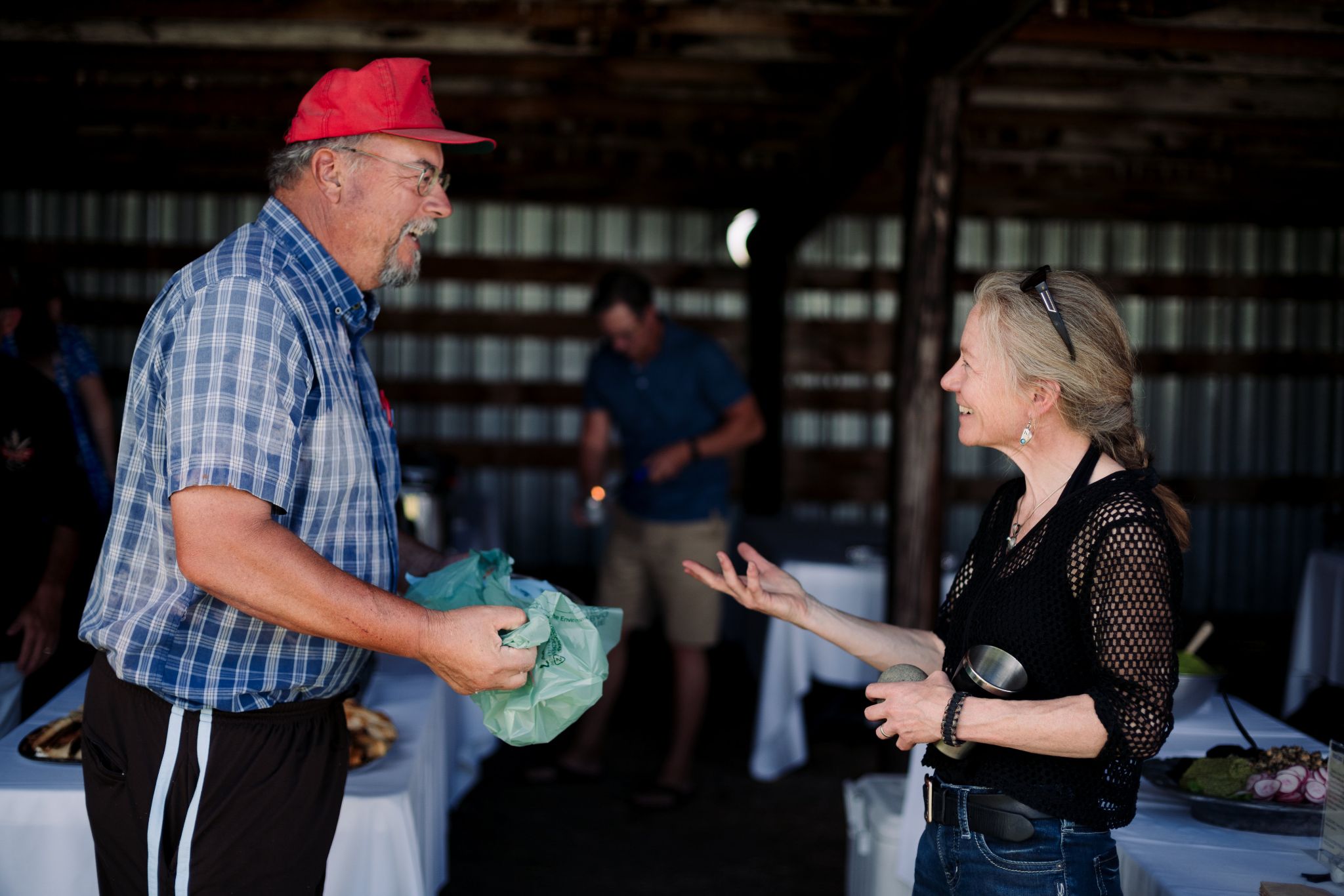 MFEI proposal:

Goal is to create a viable model for vegetable production that 
(a) strengthens community by offering a meaningful opportunity to come together, 
(b) increases food security and access to healthful local produce, 
(c) increases understanding of food systems, and 
(d) supports farmers who grow donated/discounted food for their community.
Gallatin Valley Botanical
Happel Family Farm
Gallatin Valley Land Trust
Gallatin Valley Food Bank 
Open & Local 
Montana Ale Works
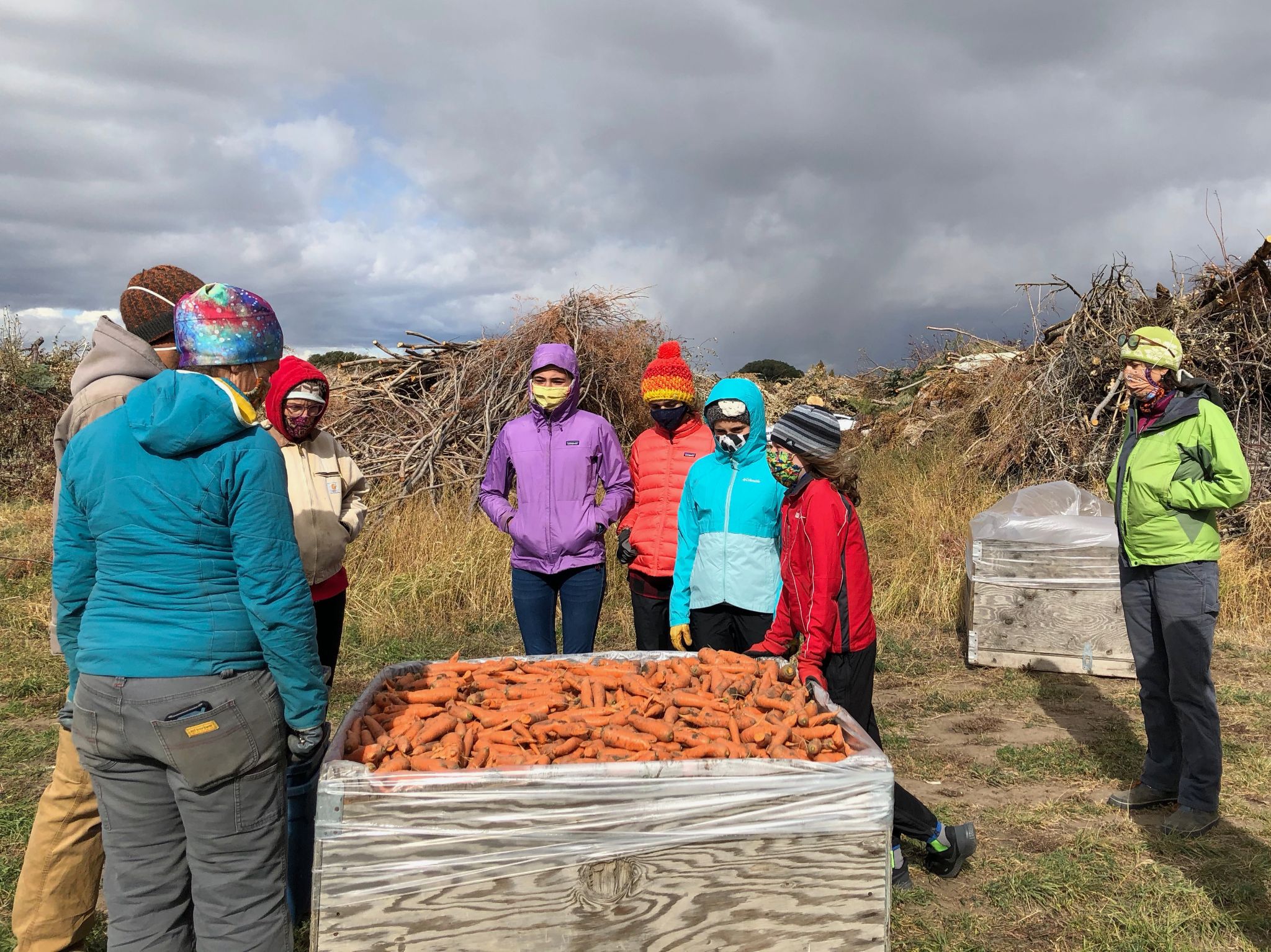 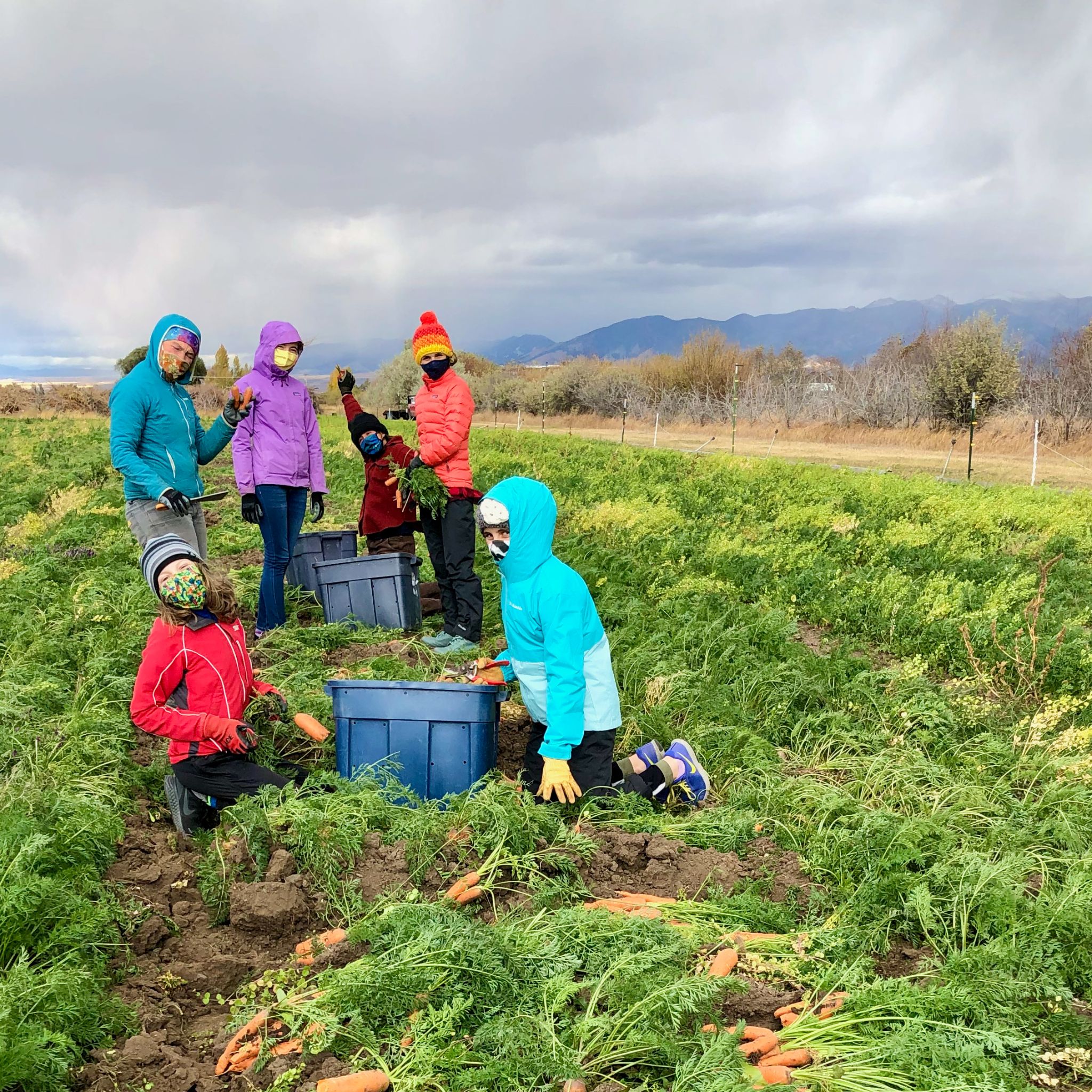 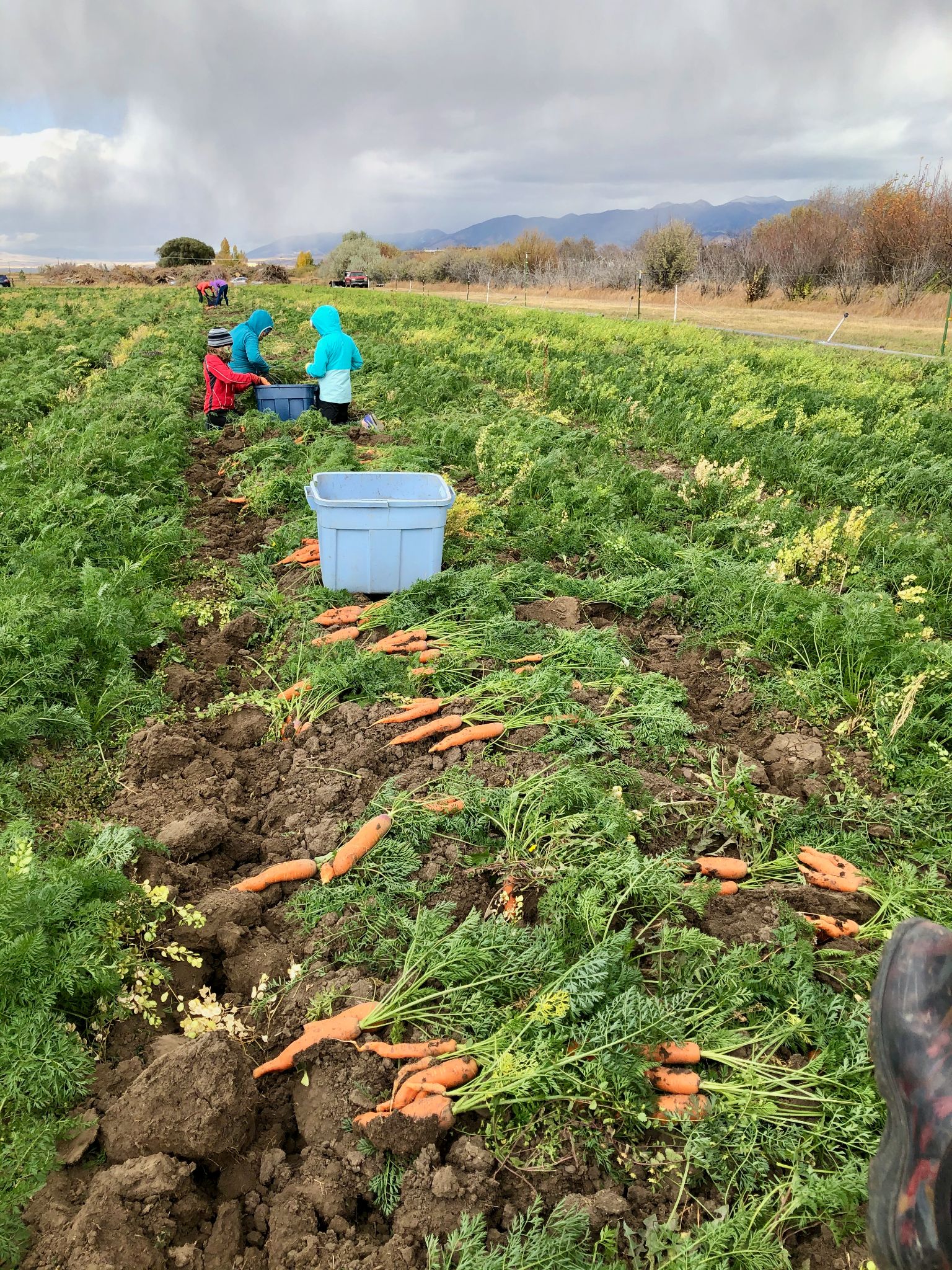 Students in school two days per week.
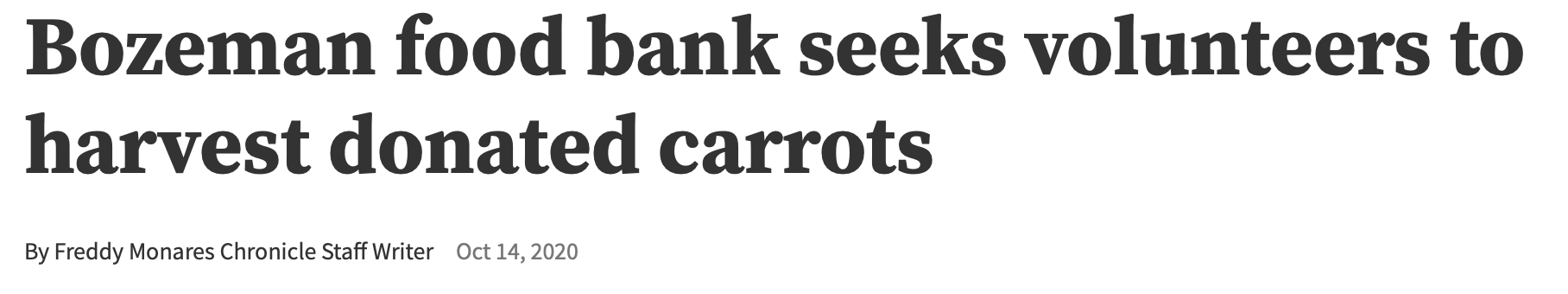 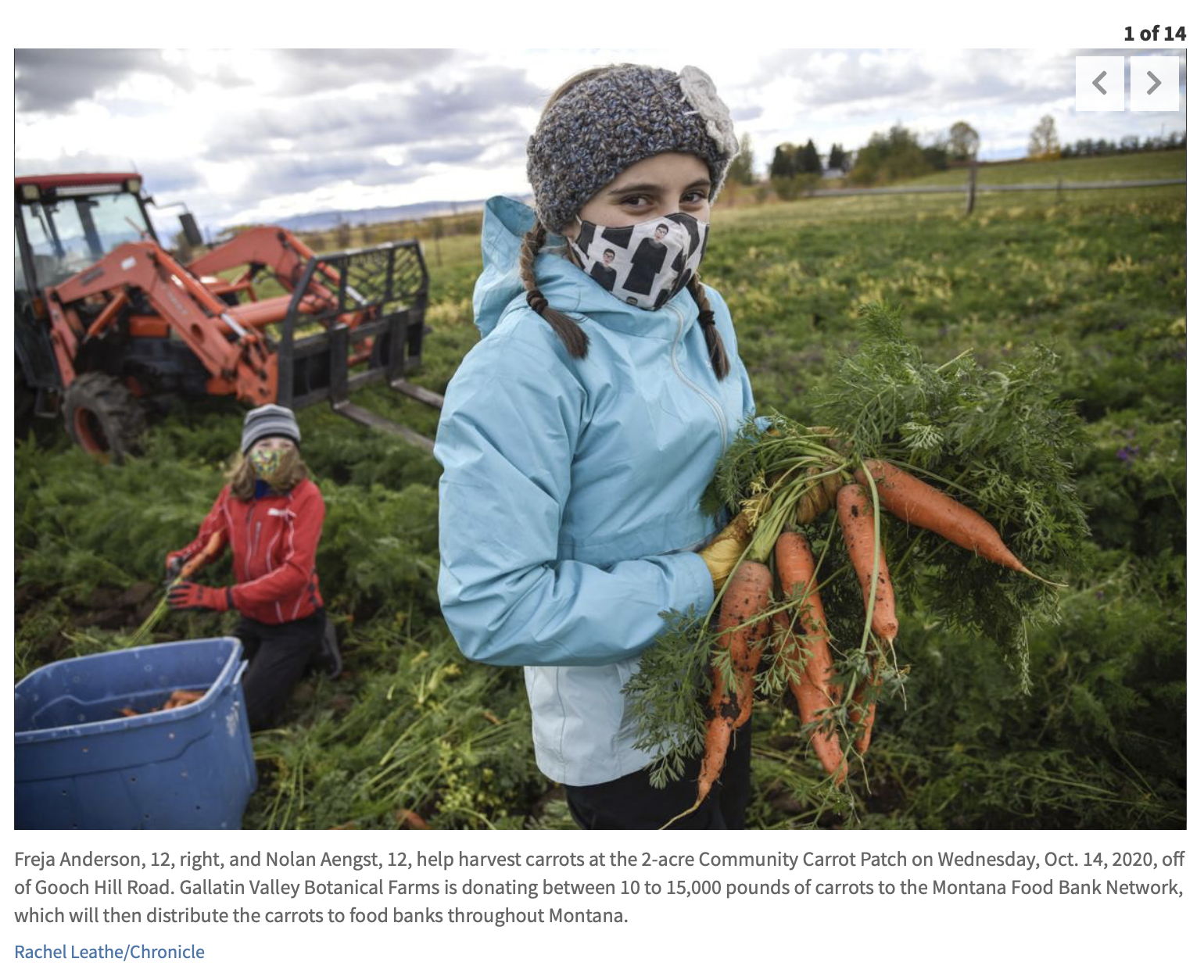 A local farm is donating carrots to the Gallatin Valley Food Bank, and the nonprofit that runs the food bank is looking for volunteers to help harvest the carrots.

...
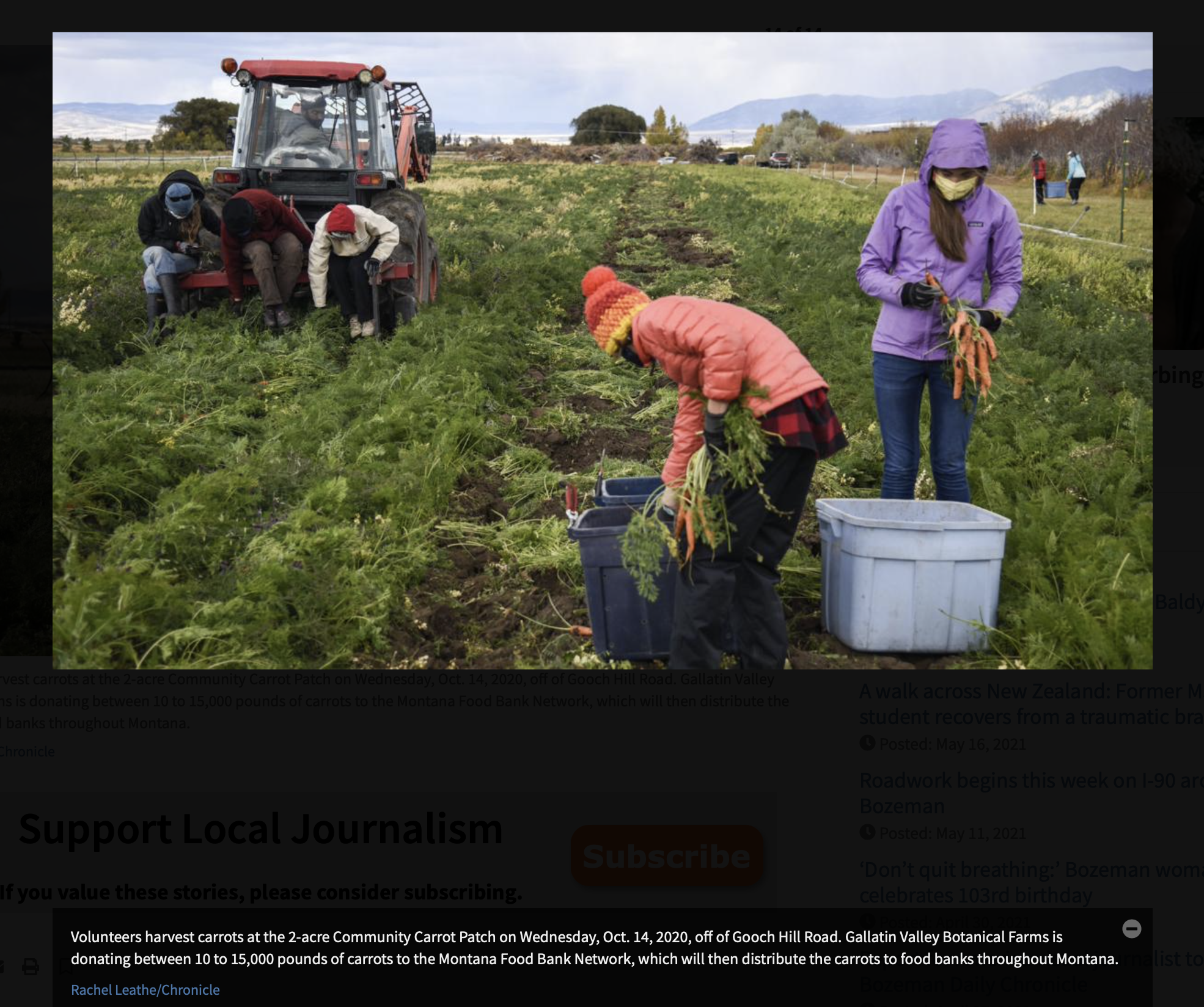 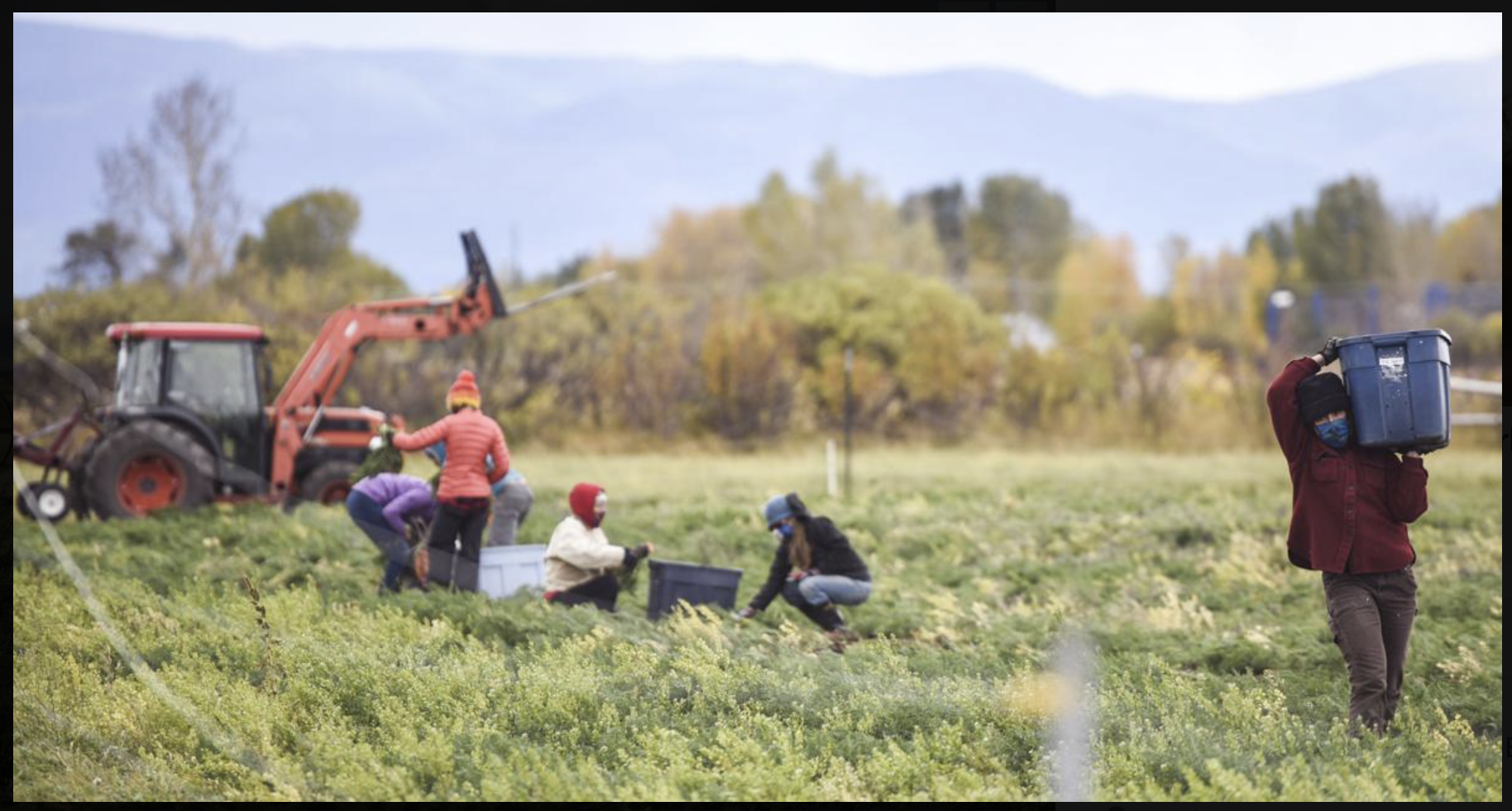 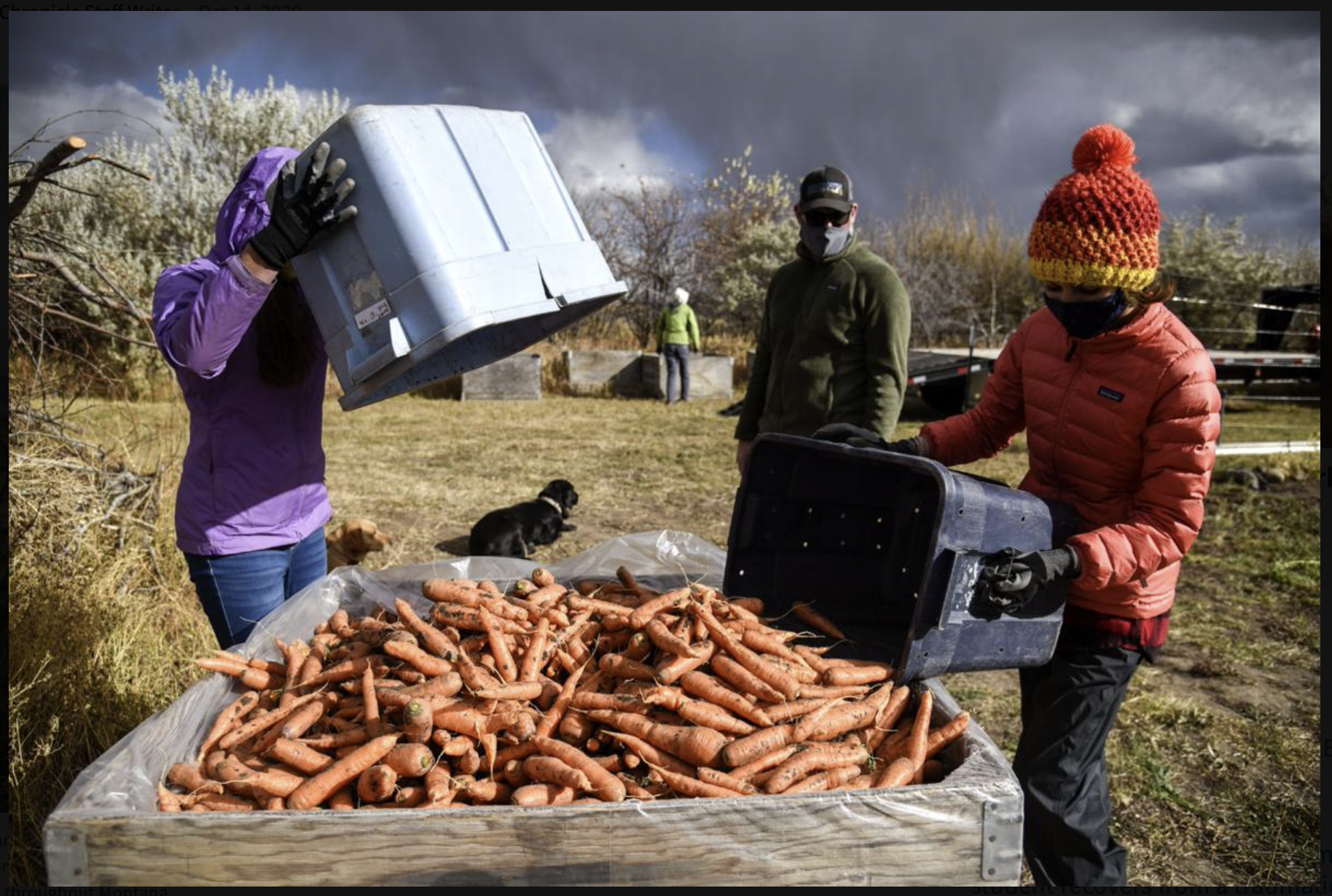 School groups
VISIONS Service Adventures
MSU Towne’s Harvest Garden
Montana Ale Works
Altitude Gallery
Individuals 


these photos 
NOT for sharing/
reproduction: from 
Chronicle website
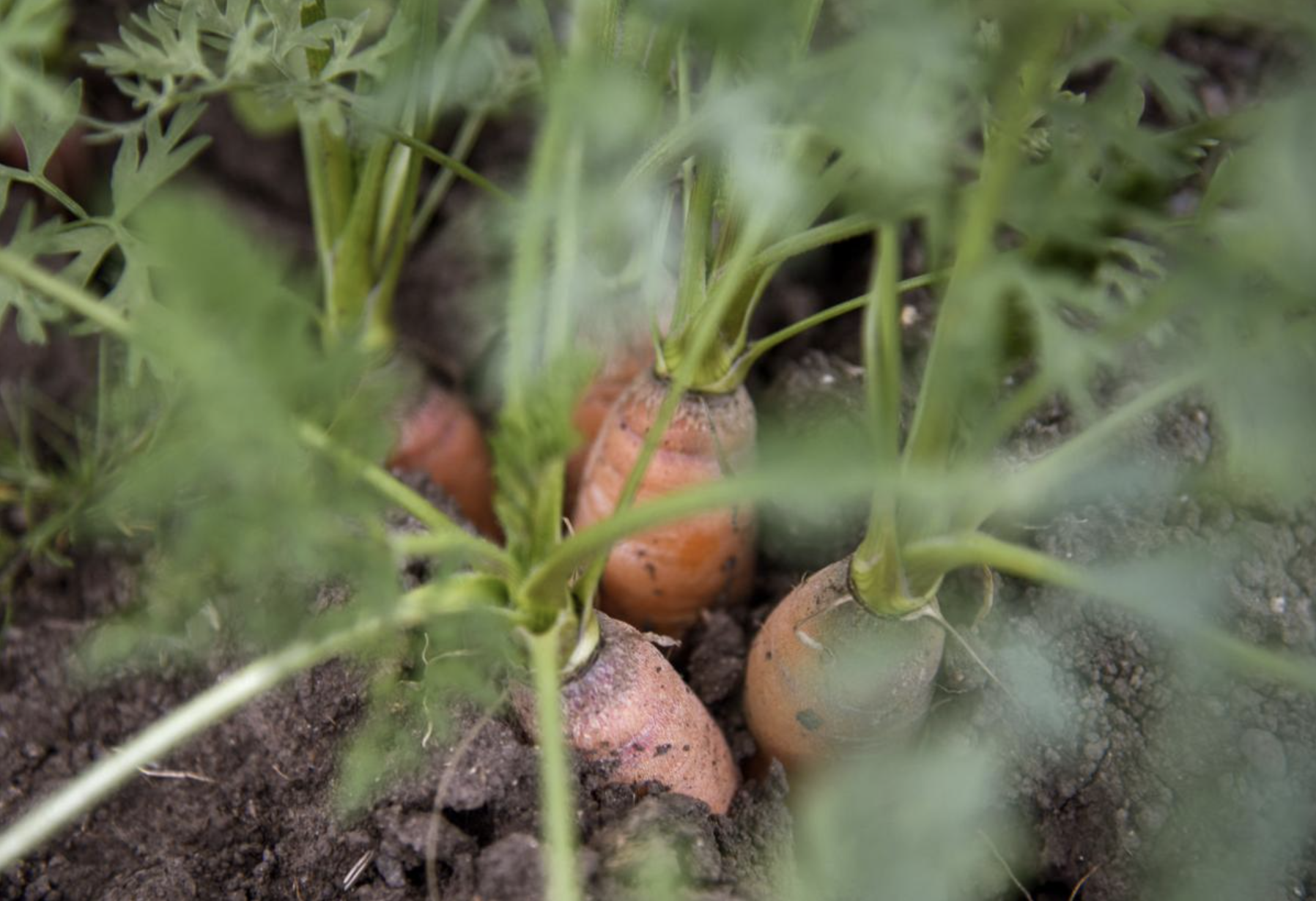 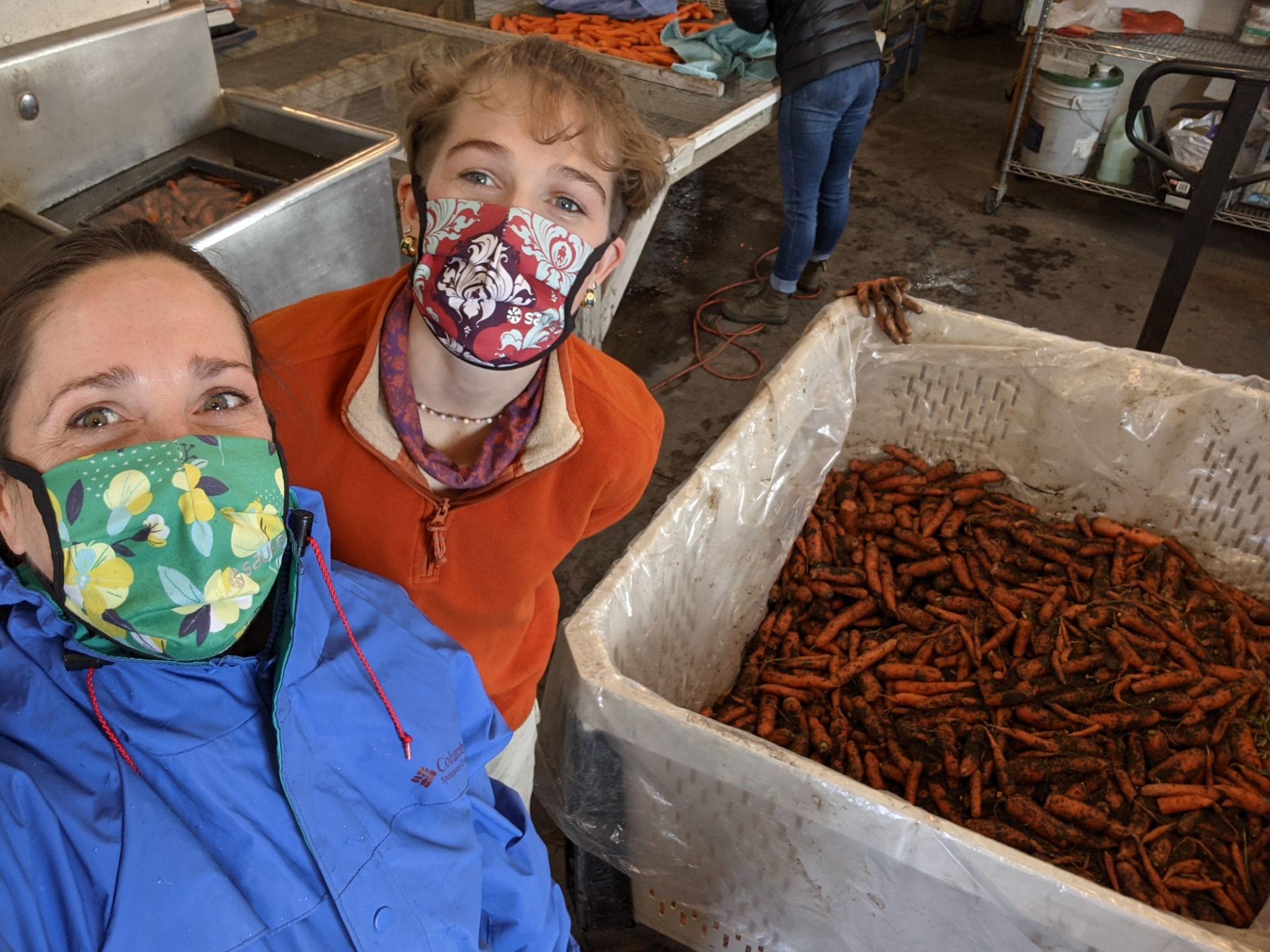 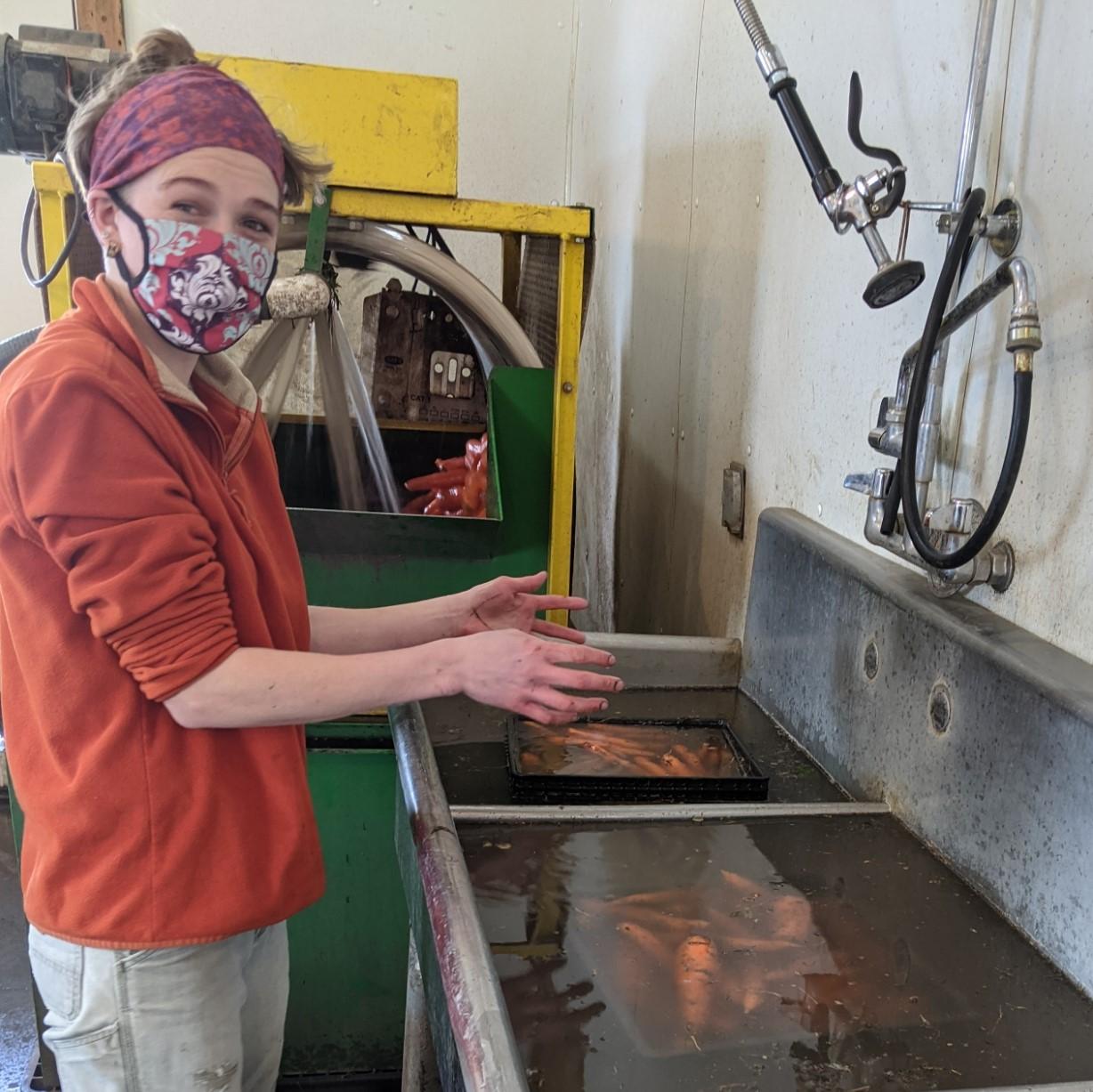 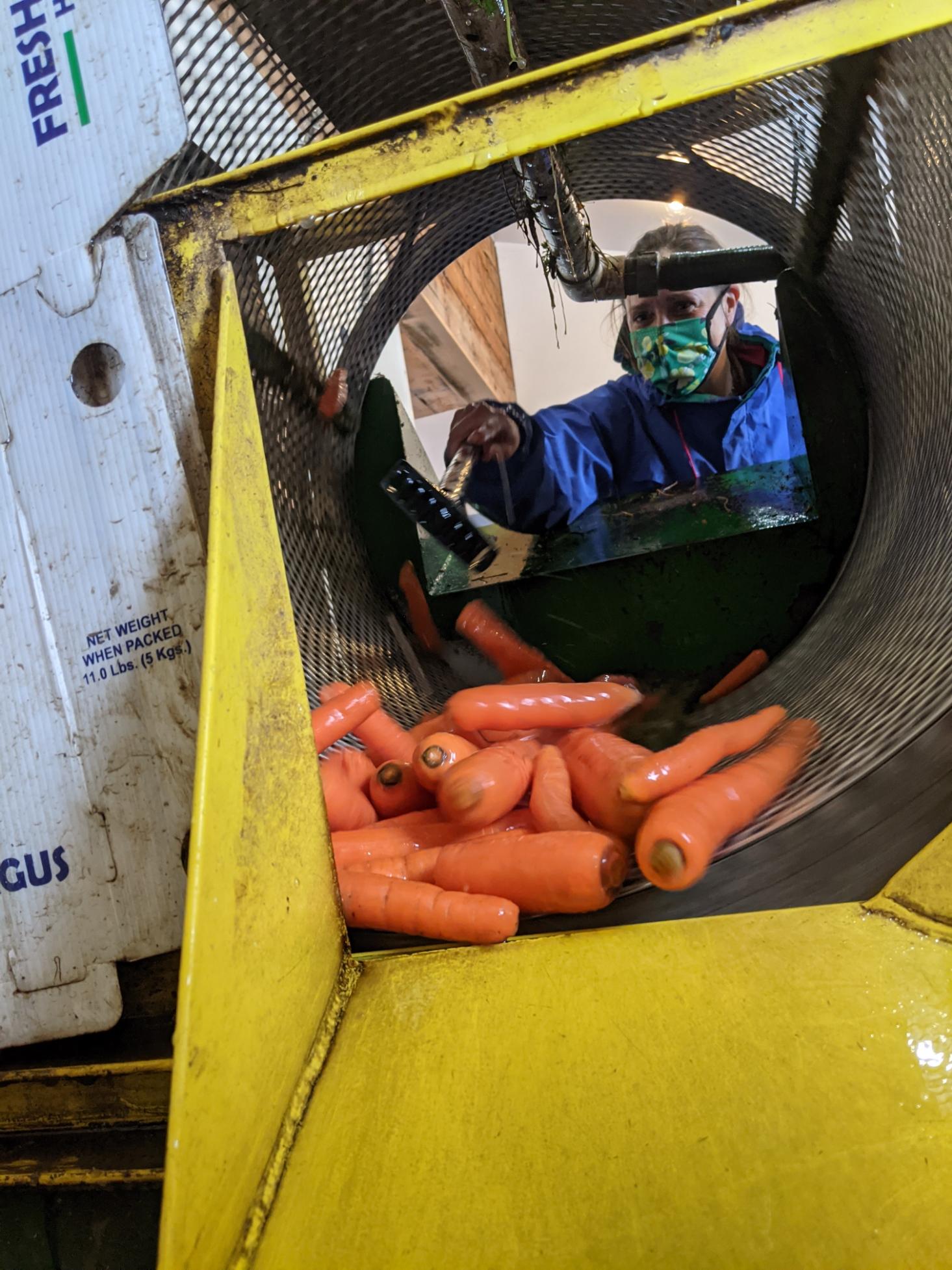 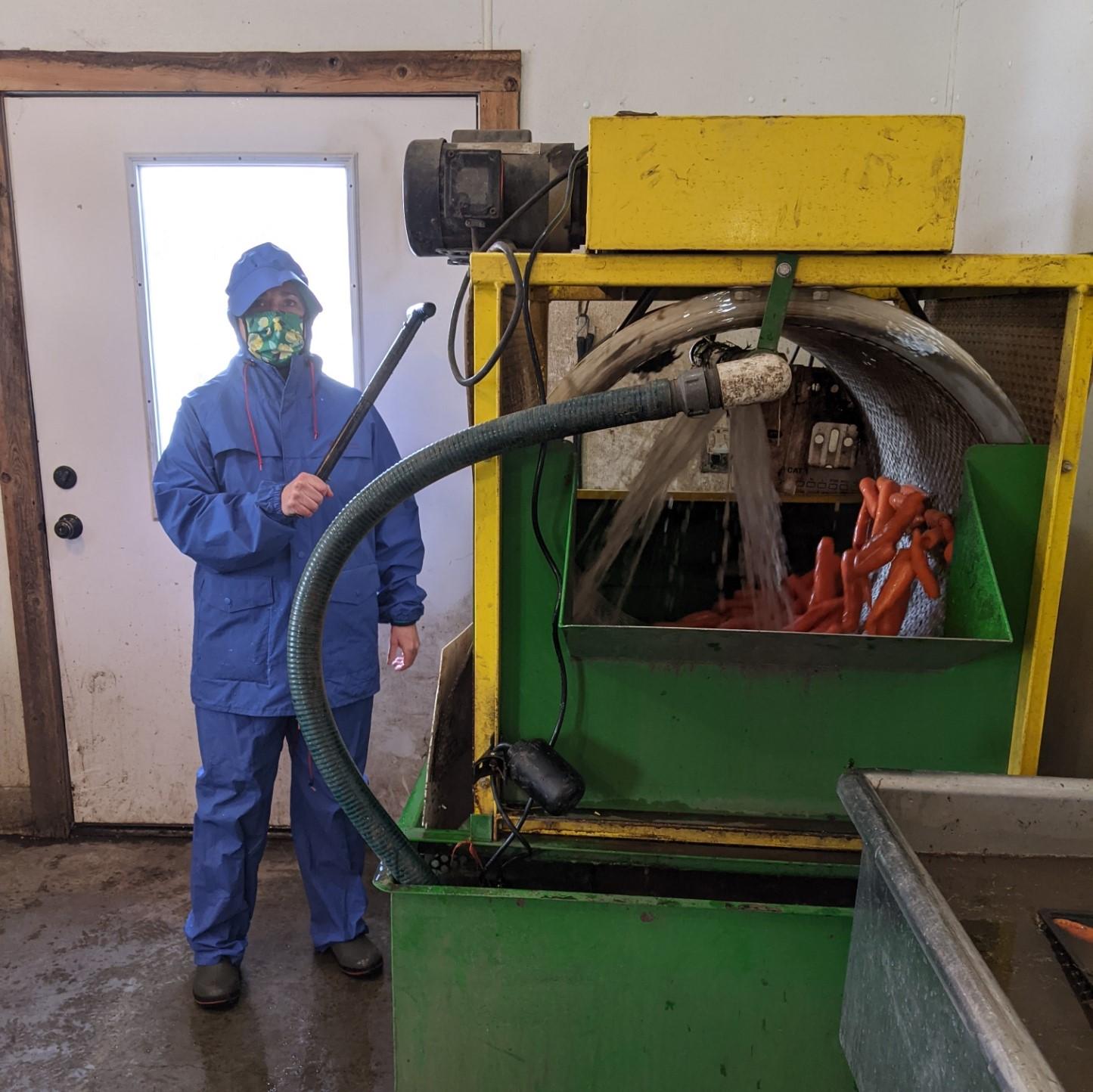 Altitude Gallery 
– photos by Amy Kirkland
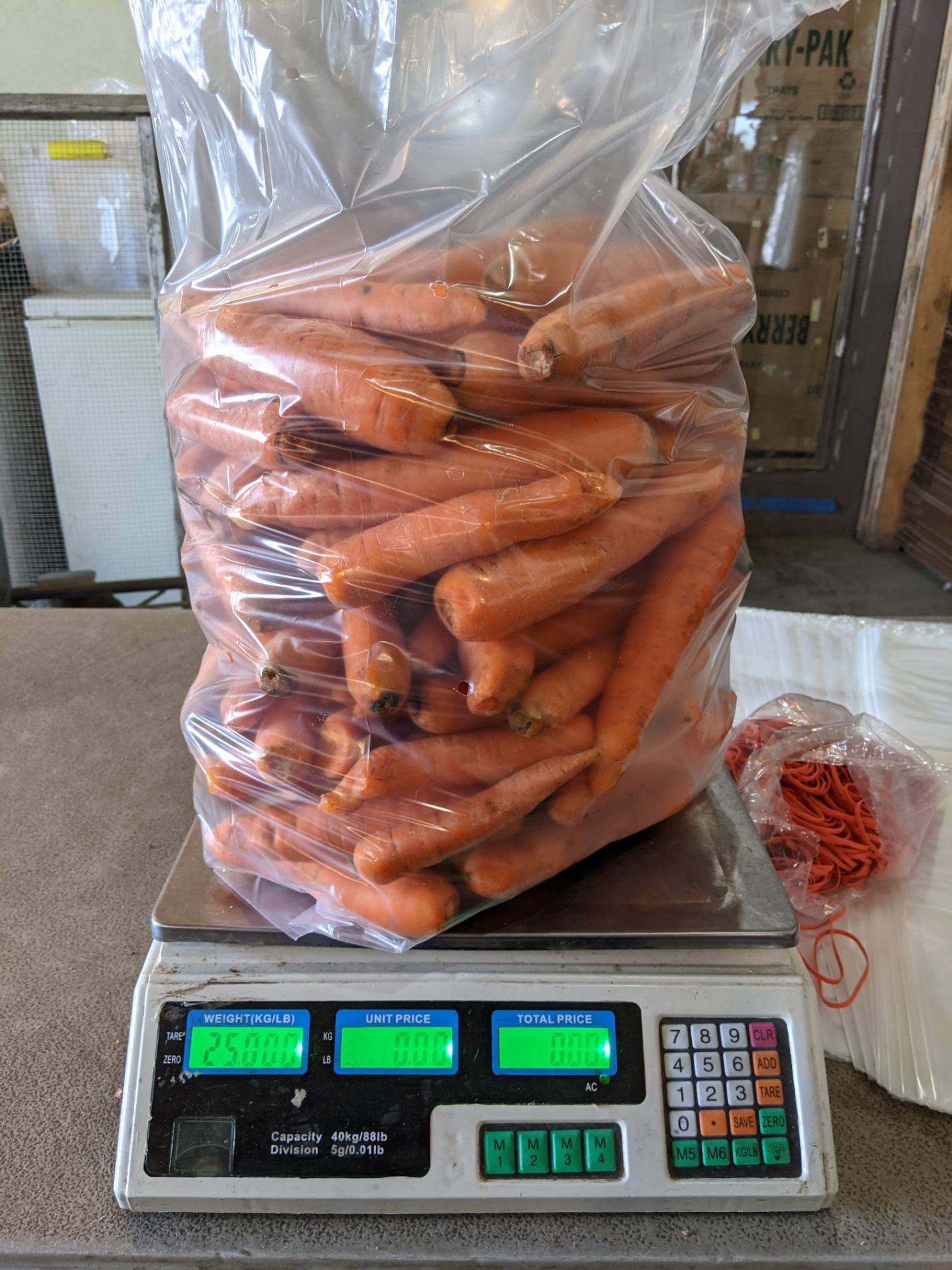 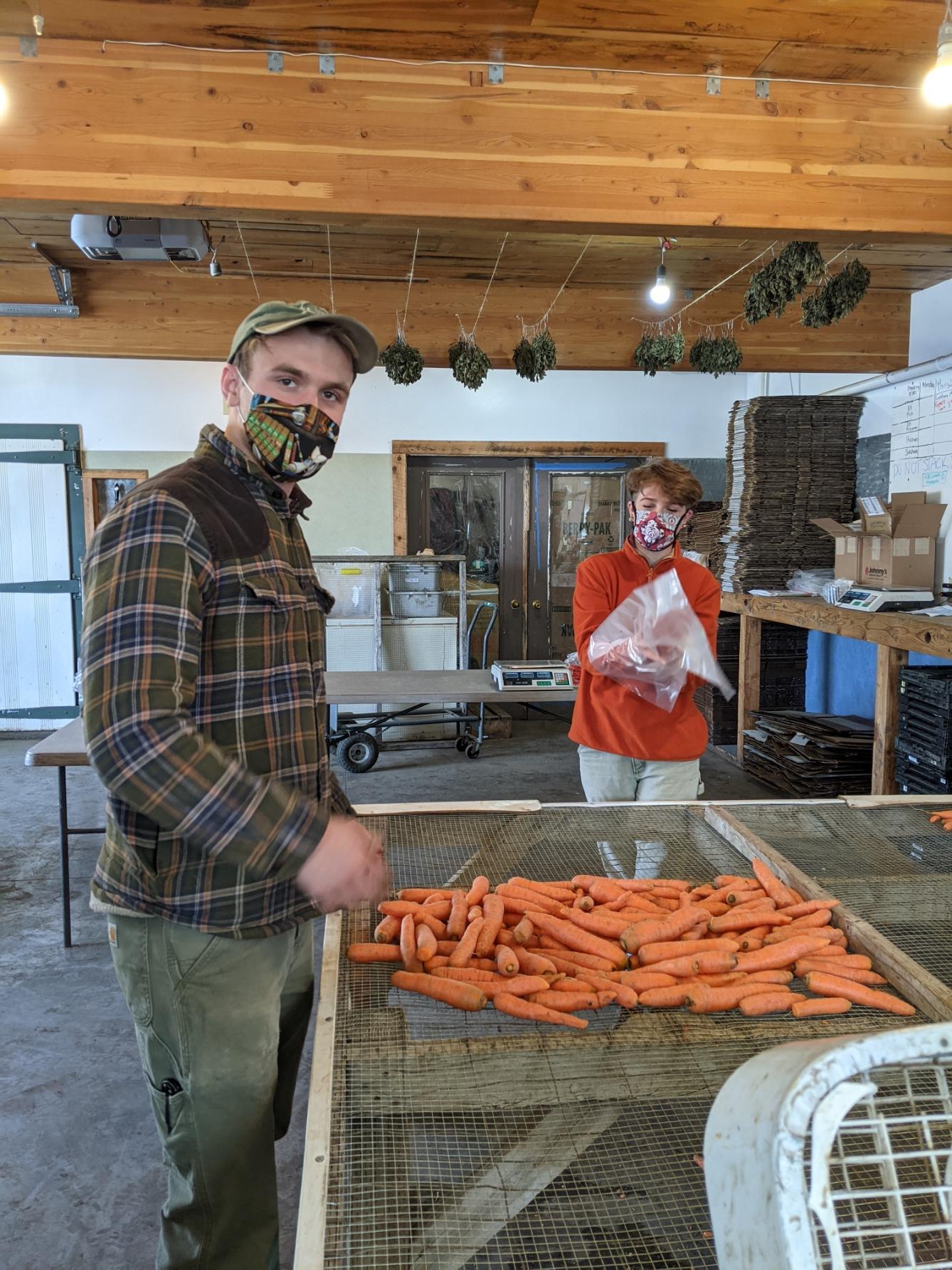 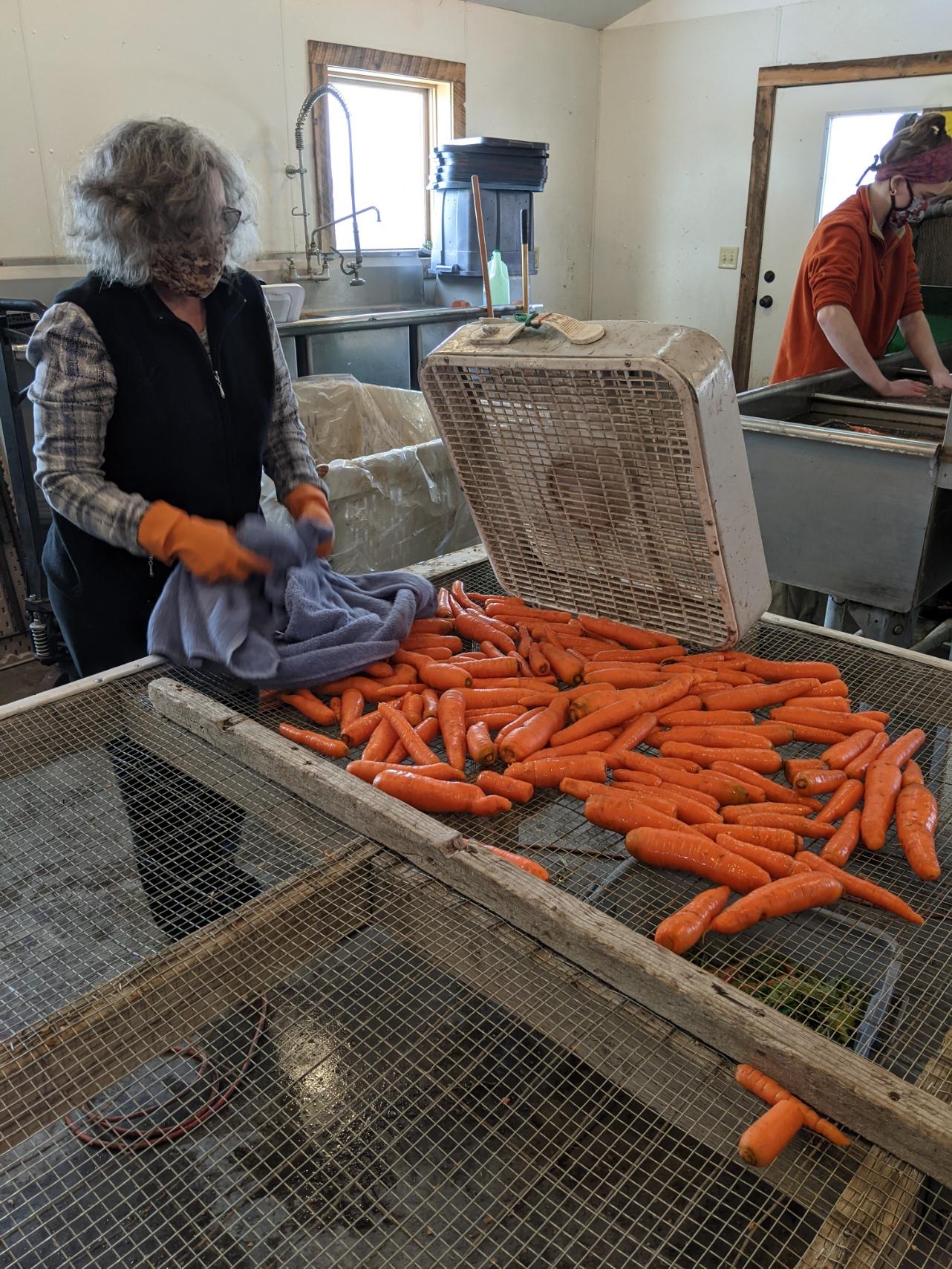 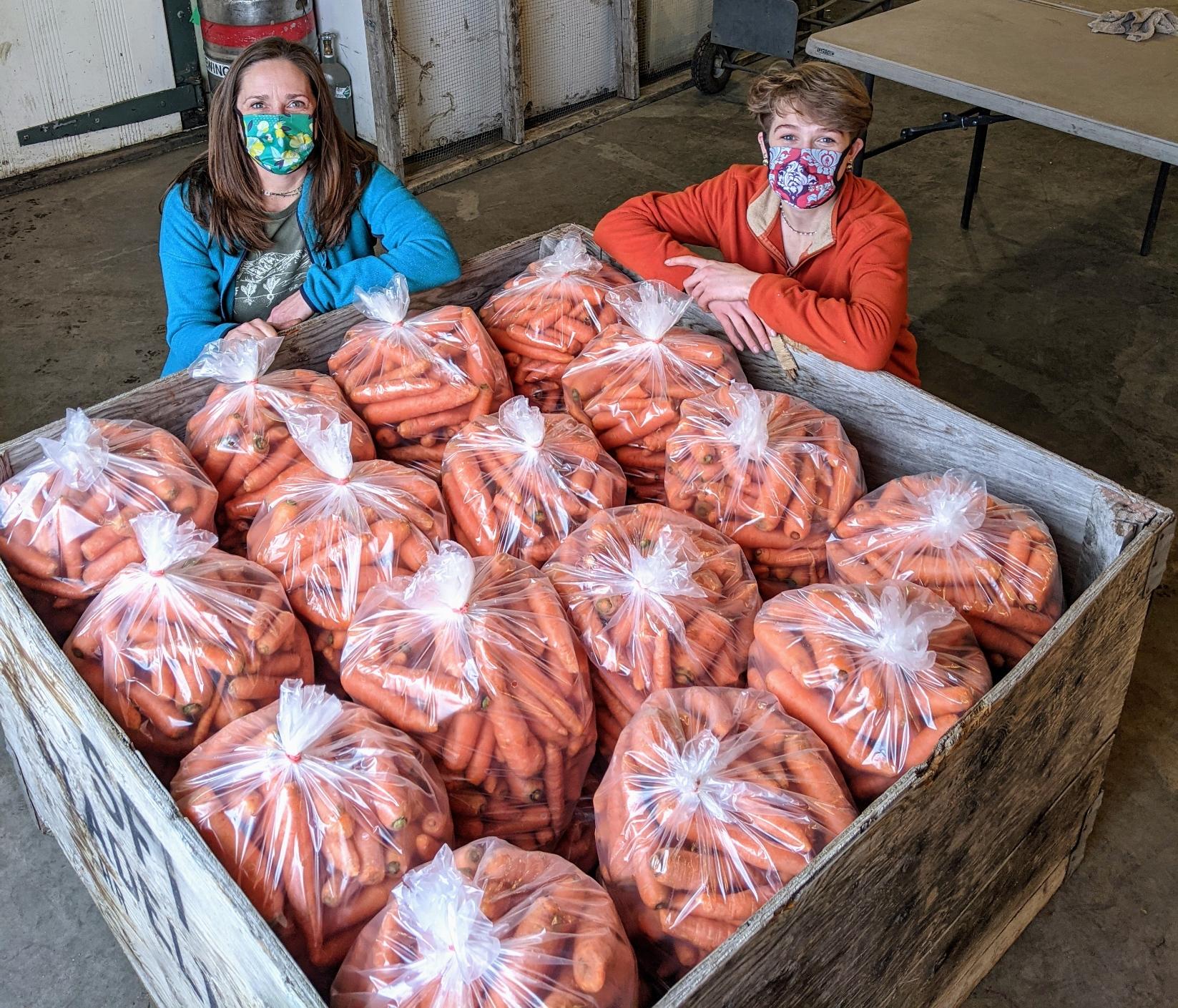 11,000# carrots donated 
~725#/week, Nov—Feb

over 200 volunteers
~1,129 hours*
* does not include hours for planning, communication, volunteer coordination

budget
relied on donated equipment, services, volunteers...
rough value estimate: $8,646 
re-think, re-design for 2021
2021 Community Harvest 

GVFB purchasing crops directly from farmers

Community Harvest:
volunteer portal 
groundwork to expand value chain pathways in 2022
purpose:
help grow food for vulnerable populations through partnership with Gallatin Valley Food Bank and other community entities
increase food literacy through hands-on volunteer opportunities,engaging people in the actual production of food for our community
build community centered around healthy, sustainable food and vibrant, resilient community food systems 

Farms: Gallatin Valley Botanical, Towne’s Harvest Garden, and...